Взаємодія генів
Комплементарність  виникнення нової ознаки за сумісного перебування в генотипі домінантних алелів різних генів
Комплементарність дає чотири випадки розщеплення в F2
випадок перший обидва домінантних алелі не мають самостійного фенотипового прояву
у запашного горошку червоний колір квіток визначається одночасною наявністю  алелів  А і В. За відсутності в генотипі одного з них або обох разом квітки білі
При схрещуванні  ААbb (білі) х ааВВ (білі) в F1 усі рослини - з червоними квітками  (АаВb), а в F2 відбувається розщеплення 9 червоних : 7 білих
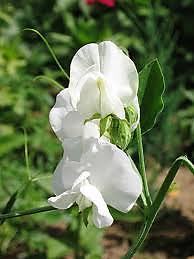 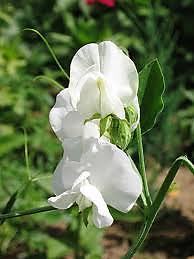 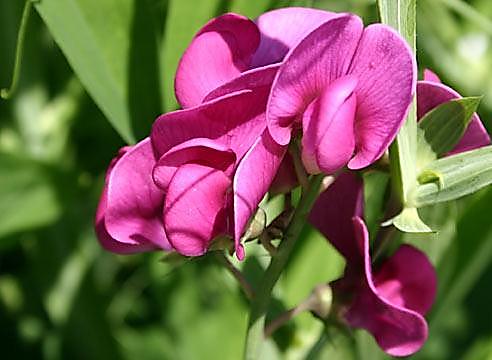 випадок другийодин алель має самостійний прояв,  а другий - не має
у  кролів  А -наявність пігменту  а - відсутність пігментуВ - нерівномірний розподіл пігменту вздовж волосиниb - рівномірний розподіл
При схрещуванні ААbb (чорний) х ааВВ (білий) в F1  всі кролі сірі АаВb, а в F2 відбувається розщеплення  9 сірих : 4 білих : 3 чорних
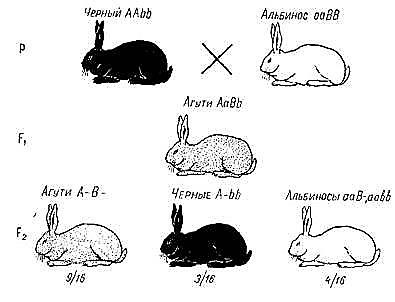 випадок третійобидва домінантних алелі мають  самостійний  прояв, при цьому нові фенотипи - різні
у хвилястих папужок А – жовтий колір В – блакитний колір АВ – зелений колірааbb – білий колір
При схрещуванні ААbb (жовтий) х ааВВ (блакитний) в F1 всі особини мають зелений колір, а в F2 відбувається розщеплення  9 зелених:  3 жовтих: 3 блакитних: 1 білий
випадок четвертийобидва домінантних алелі ма­ють самостійний ОДНАКОВИЙ  прояв
у гарбузів А - сферичний плідВ - сферичний плідАВ – дископодібний плід ааbb -   видовжений плід
При схрещуванні особин ААbb (сферична) х ааВВ (сферична) в F1 усі рослини мають дископодібні плоди АаВb, а в F2 відбувається розщеп­лення  9 дископодібних : 6 сферичних : 1 видовжений
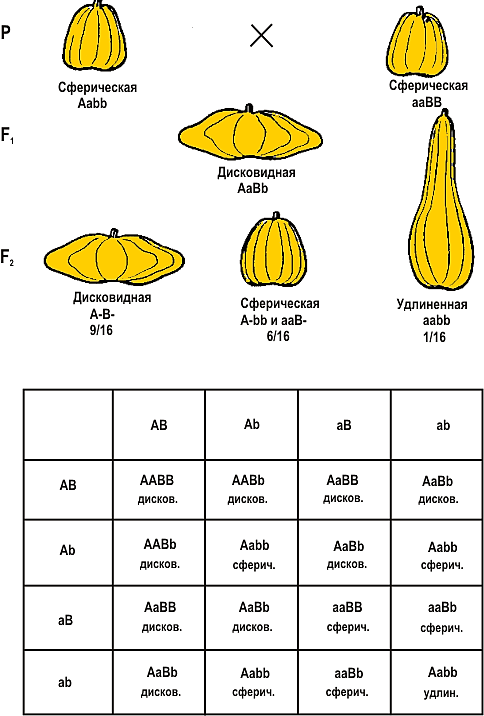 Епістазпригнічення одного гена іншим
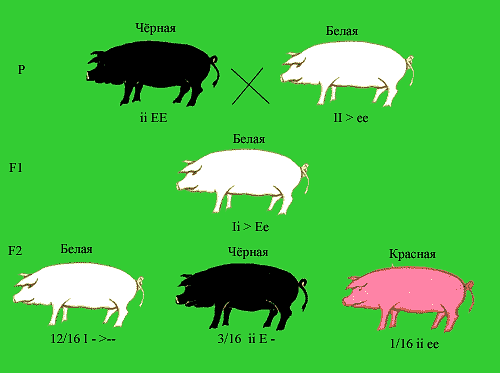 Полімеріяоднаковий прояв різних генів
полімерні гени  позначають однаковими символами з цифровими індексами А1  А2  а1  а2
Некумулятивна полімеріяступінь прояву ознаки не змінюється в залежності від кількості домінантних алелів
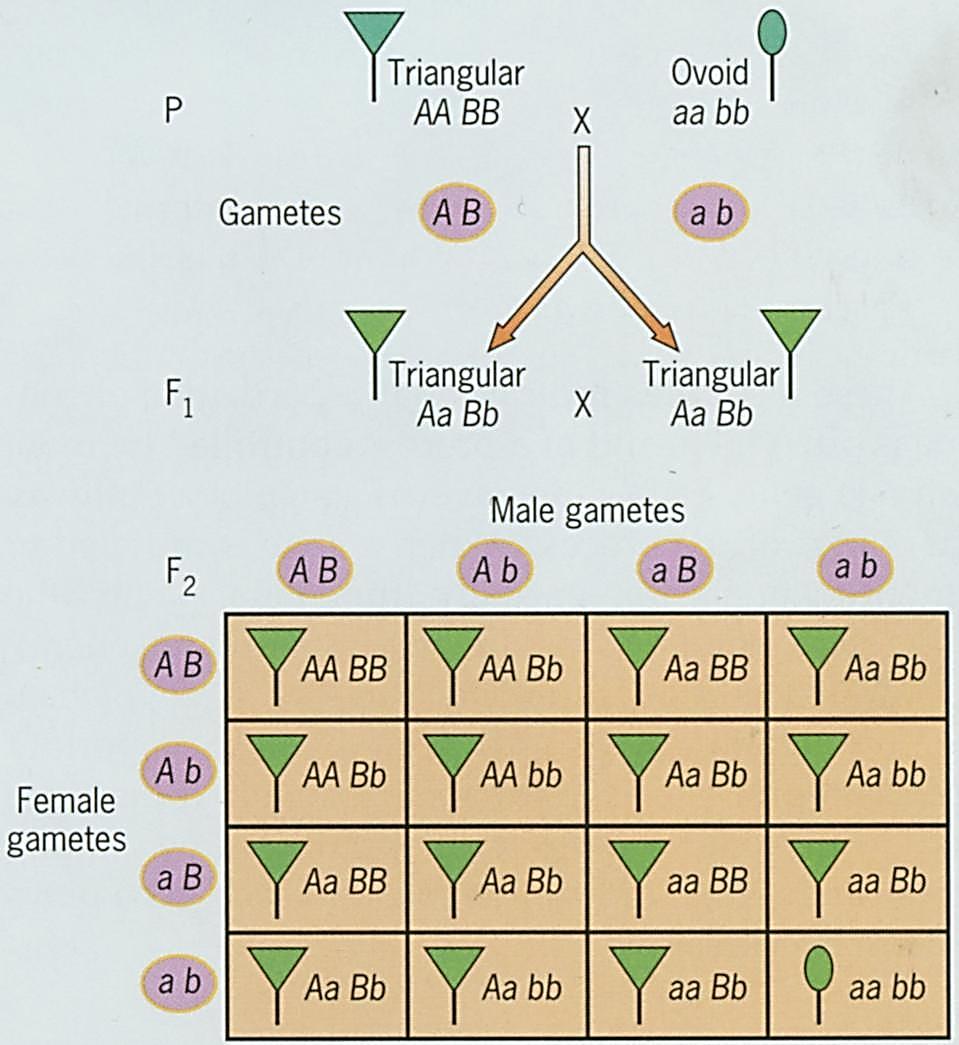 Кумулятивна полімерія ступінь прояву ознаки залежить від кількості домінантних алелів
кумулятивна полімерія
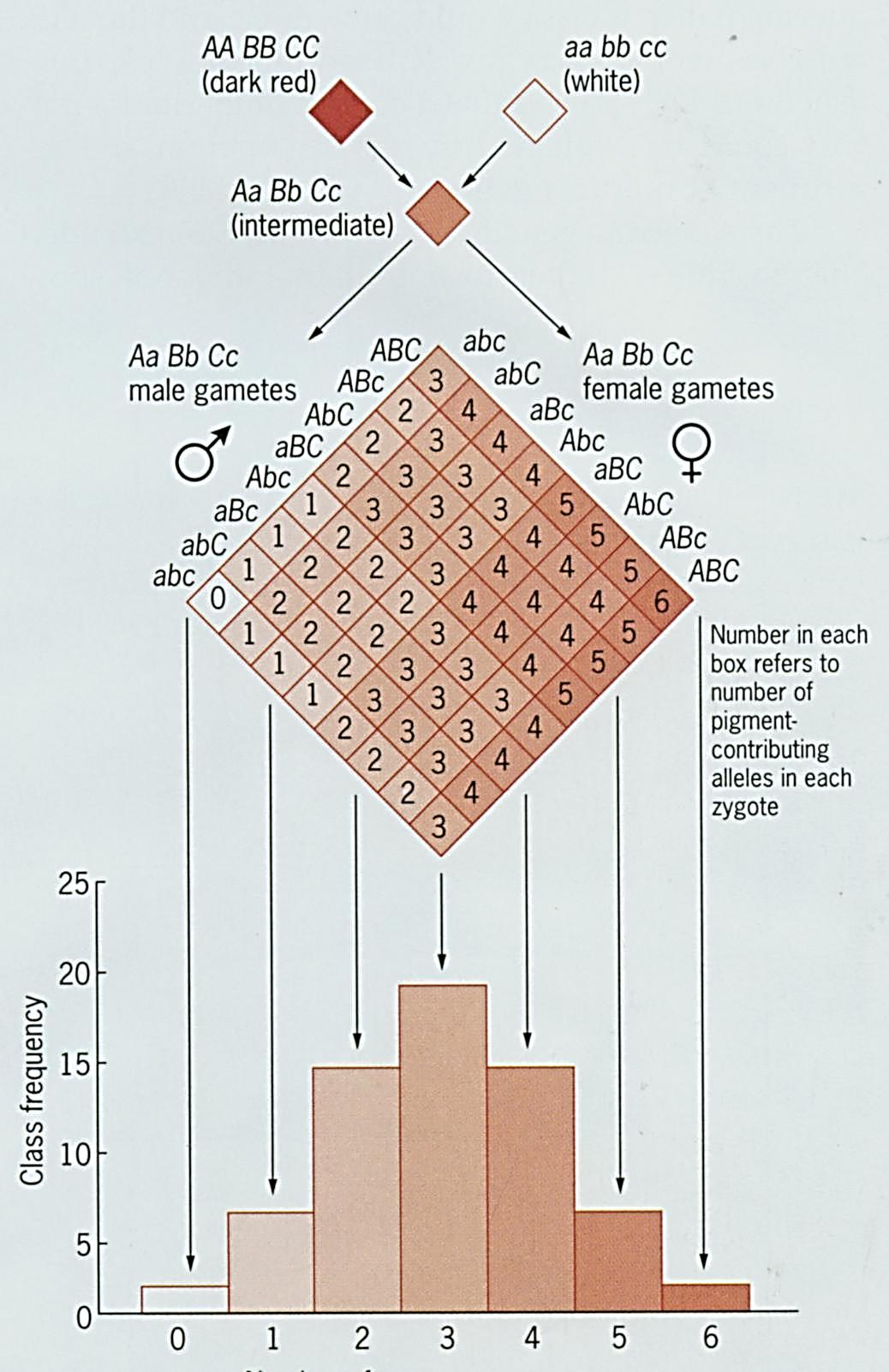 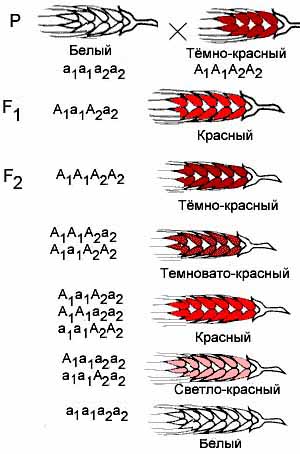 Плейотропія(множинна дія гена)
синдром Марфанамутація гена фібриліна
ознакисиндрому Марфана
арахнодактілія
аневризма аорти
дефект мітрального клапану
вивих кришталика
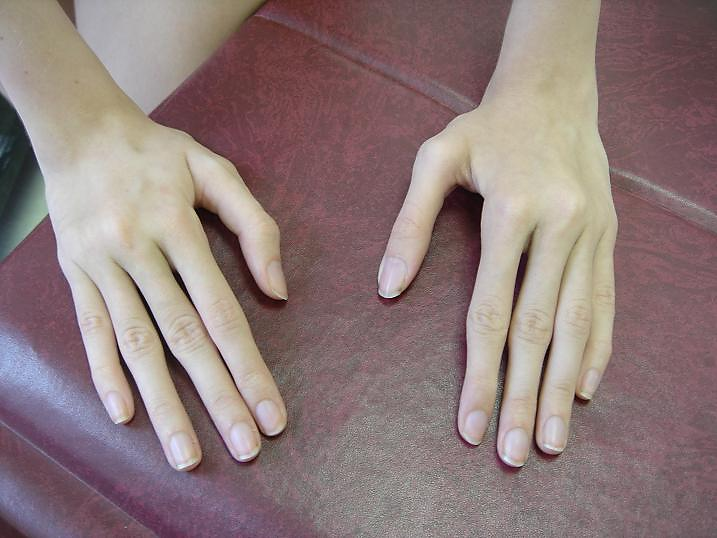 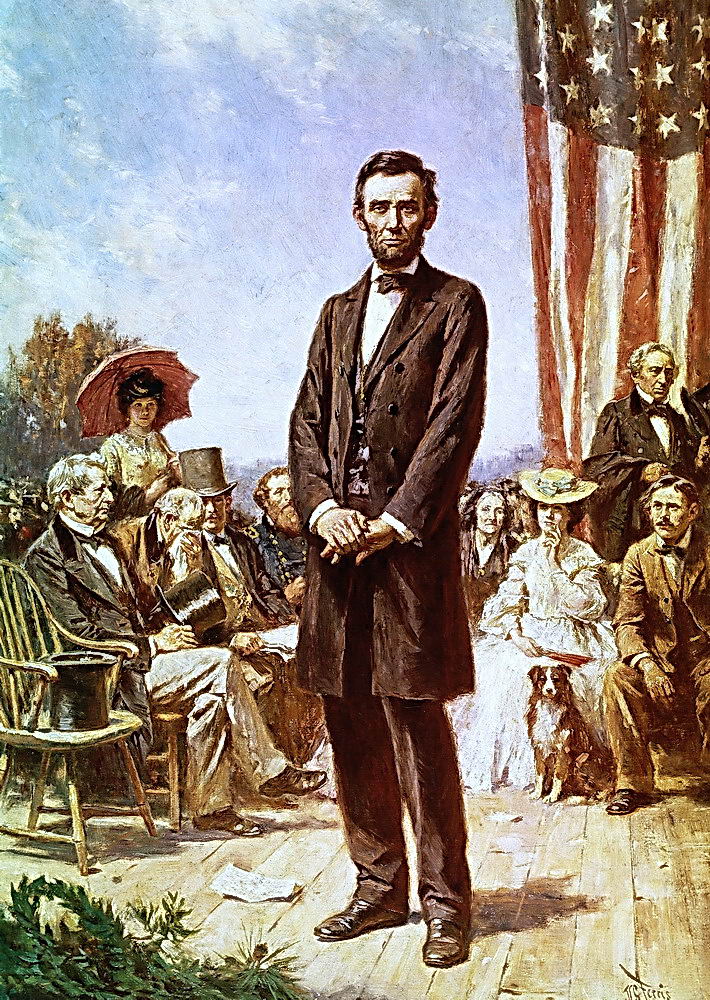 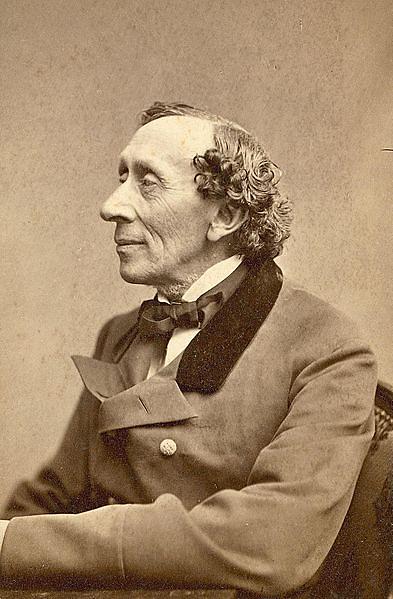 синдром Картагенерасиндром нерухомих війокмутація гену дінеїну
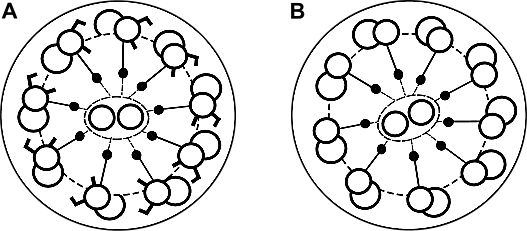 ознаки синдрому Картанегера
респіраторні хвороби 
стерильність
Фенілкетонуріявідсутність ферменту фенілаланін-гідроксилаза
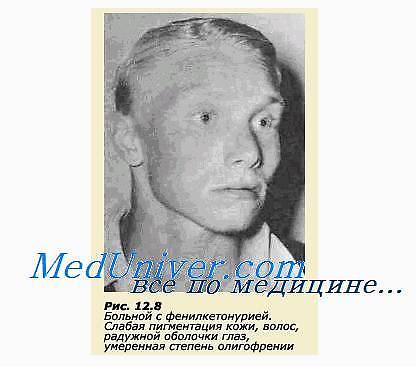 ознаки фенілкетонурії
олігофренія
депігментація
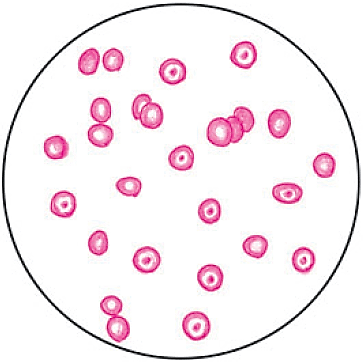 Таласеміяхвороба Кулі(один із видів гемоглобінопатії)
гомозиготи  tt  нежиттєздатні
Гетерозиготи Tt
анемія
баштовий череп
порушення прикусу
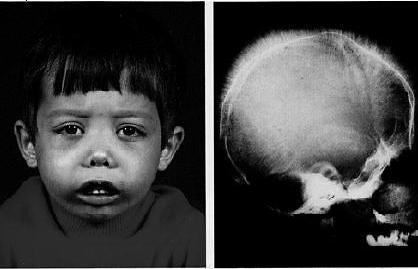 особливий випадок плейотропії домінантний алель має рецесивну летальну дію, тобто в гомозиготному стані призводить до загибелі особини
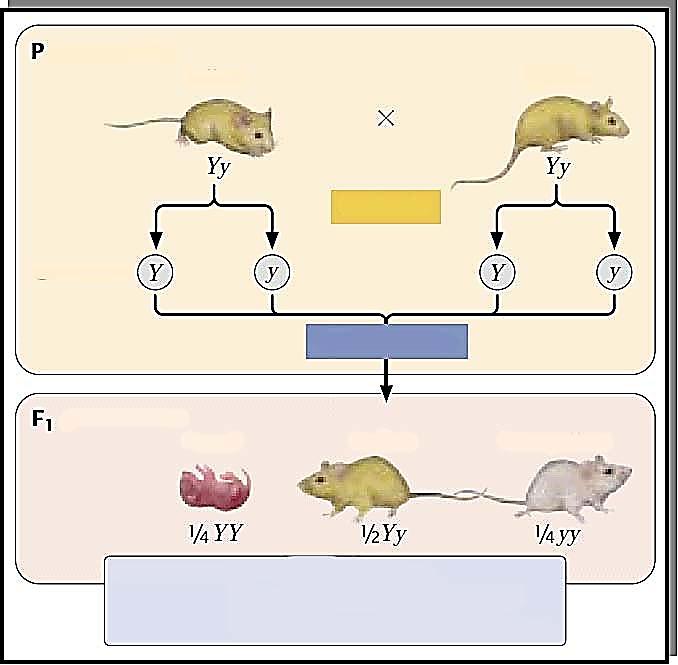 жовтий
жовтий
Запліднення
гине
жовтий
сірий